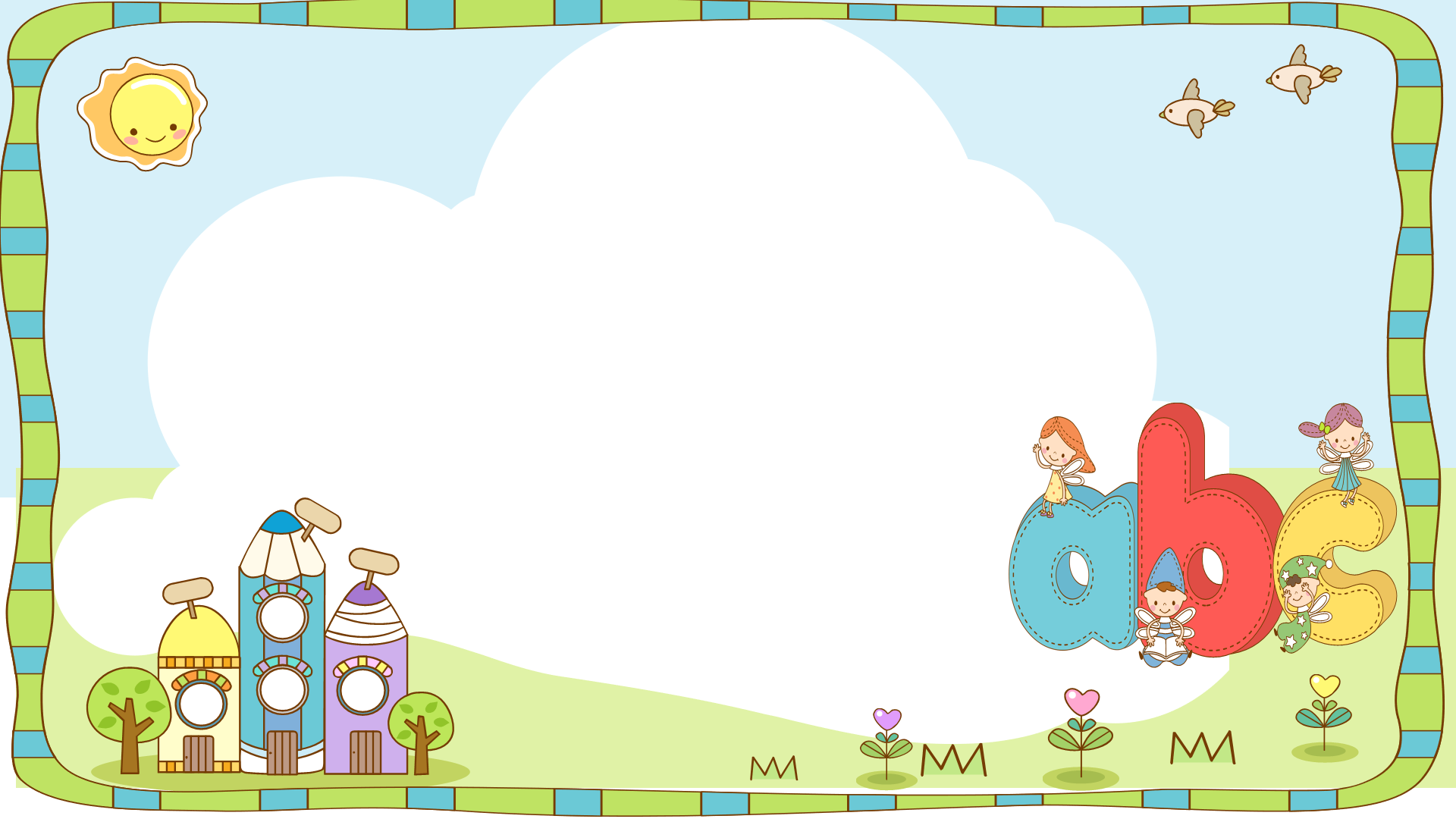 ÔN TẬP:  
SO SÁNH HAI PHÂN SỐ
Trang 6, 7
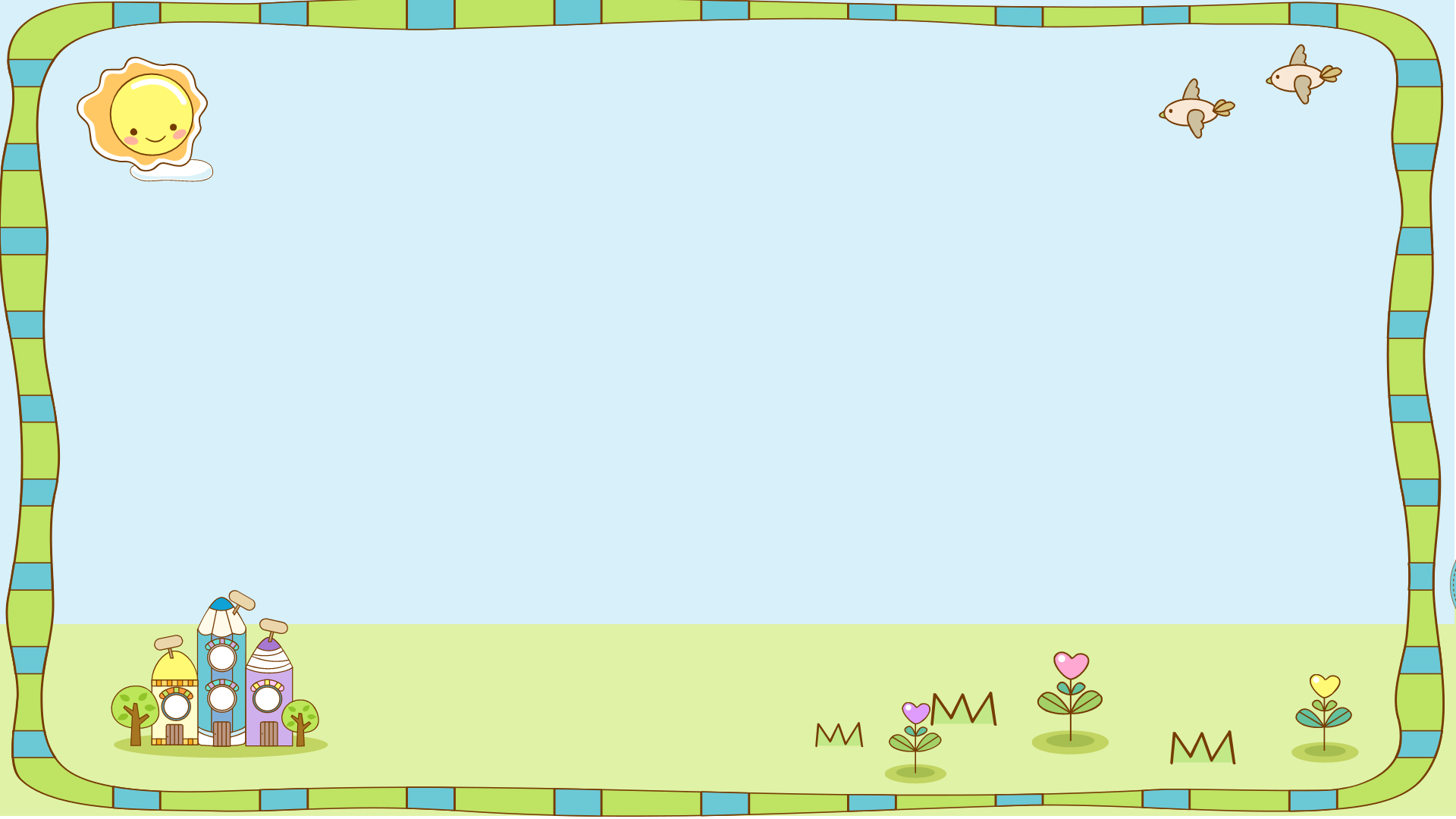 KHỞI ĐỘNG
Đi tìm mảnh ghép
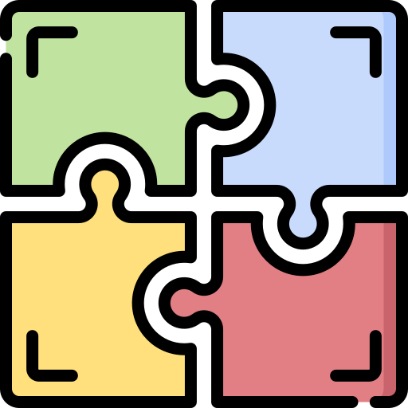 Cách làm nào sau đây là đúng? Cách làm nào sai? Vì sao?
=
=
=
=
=
=
Đ
S
S
Đ
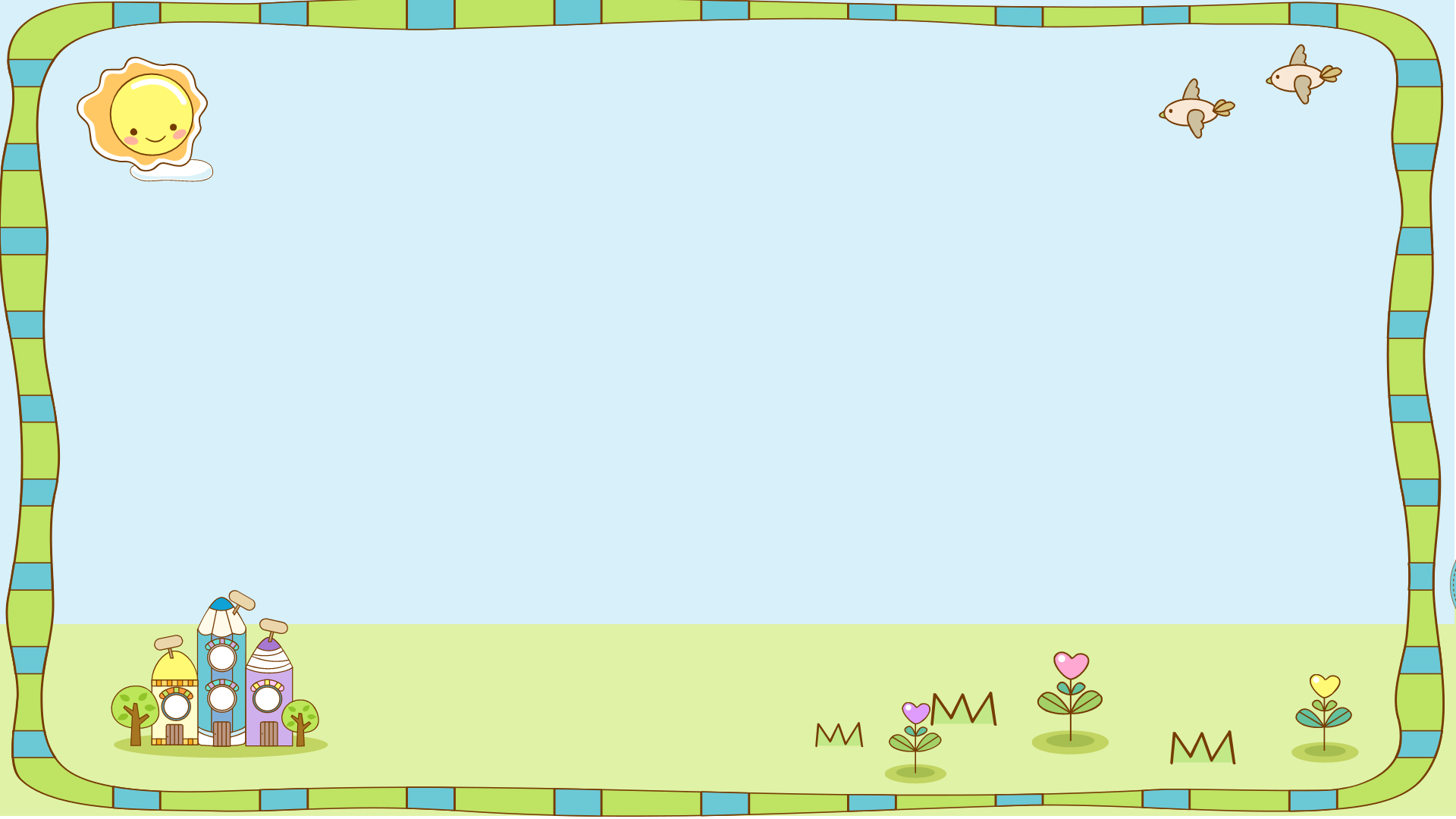 MỤC TIÊU
Nắm được cách so sánh hai phân số.
Thực hành so sánh hai phân số có cùng mẫu số, khác mẫu số; sắp xếp ba phân số theo thứ tự.
Ví dụ:
…
…
<
<
Trong hai PS cùng MS: 
      * PS nào có TS bé hơn thì bé hơn.
      * PS nào có TS lớn hơn thì lớn hơn.
      * Nếu TS bằng nhau thì hai PS đó bằng nhau.
[Speaker Notes: Muốn so sánh 2 PS có cùng mẫu số ta làm thế nào?]
Ví dụ: So sánh hai phân số:
và
Ta có:
Nên
Vì
b) Muốn so sánh hai PS khác MS, ta có thể QĐMS hai PS đó rồi so sánh các TS của chúng.
[Speaker Notes: Muốn so sánh 2 PS có khác mẫu số ta làm thế nào?]
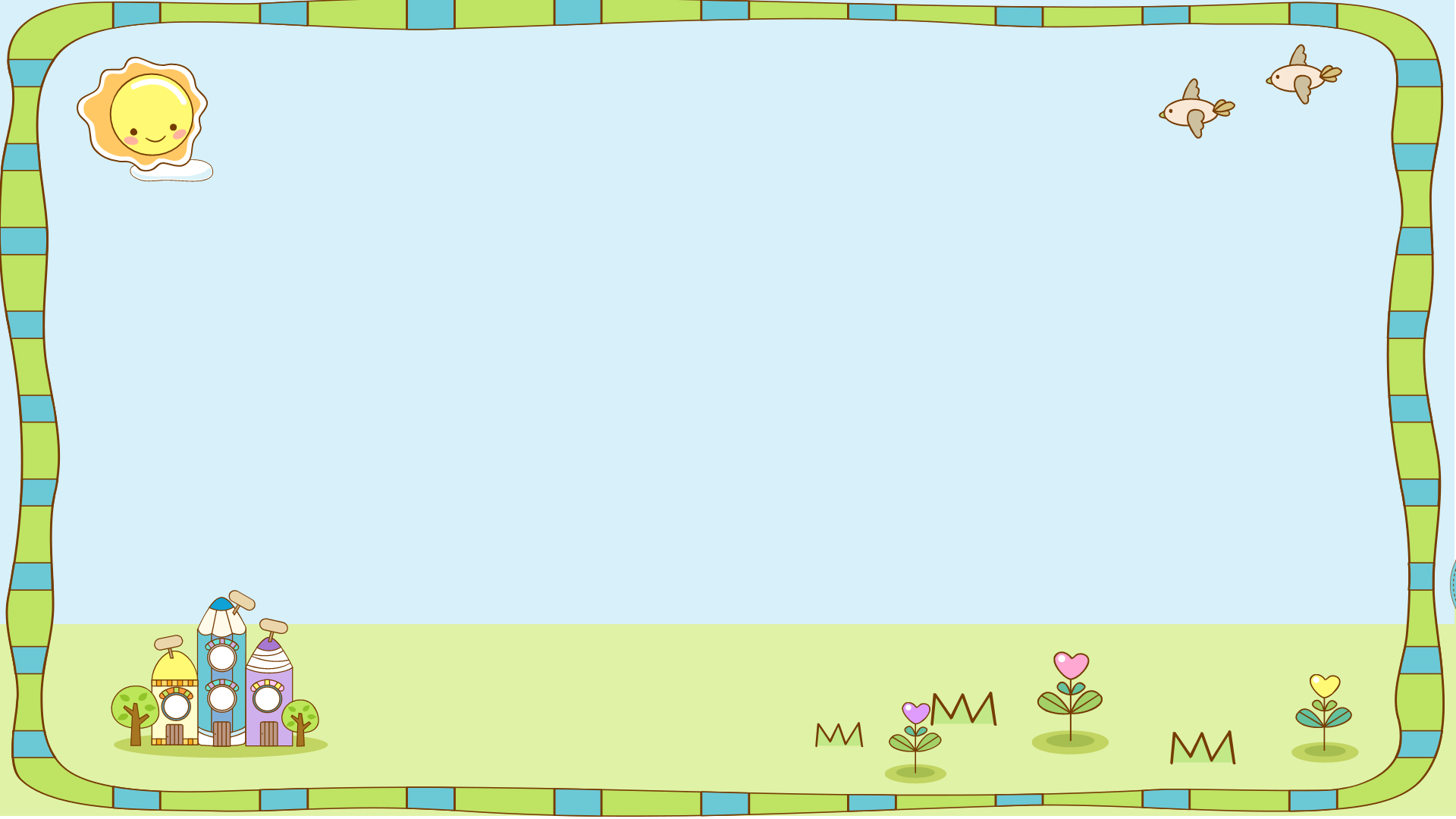 THỰC HÀNH
1
>
<
=
?
=
…
…
<
…
…
<
<
[Speaker Notes: Nêu cách so sánh 2 phân số 2/3 và ¾.
Muốn so sánh hai PS có cùng MS ta so sánh thế nào?
Qua BT 1, con thấy mình đã đạt được mục tiêu nào?]
2
Viết các phân số sau theo thứ tự từ bé đến lớn:
a)
;
b)
;
;
;
a)
Vậy thứ tự từ bé đến lớn là:
Giữ nguyên
b)
Vậy thứ tự từ bé đến lớn là:
Giữ nguyên
[Speaker Notes: Để sắp xếp các PS theo thứ tự tăng dần ta làm thế nào?
Qua bài tập 2 con đã hoàn thành mục tiêu của bài học chưa? Nêu lại mục tiêu bài học.]
3
Điền dấu >;<: =?
>
<
……
>
……
……
=
……
<
……
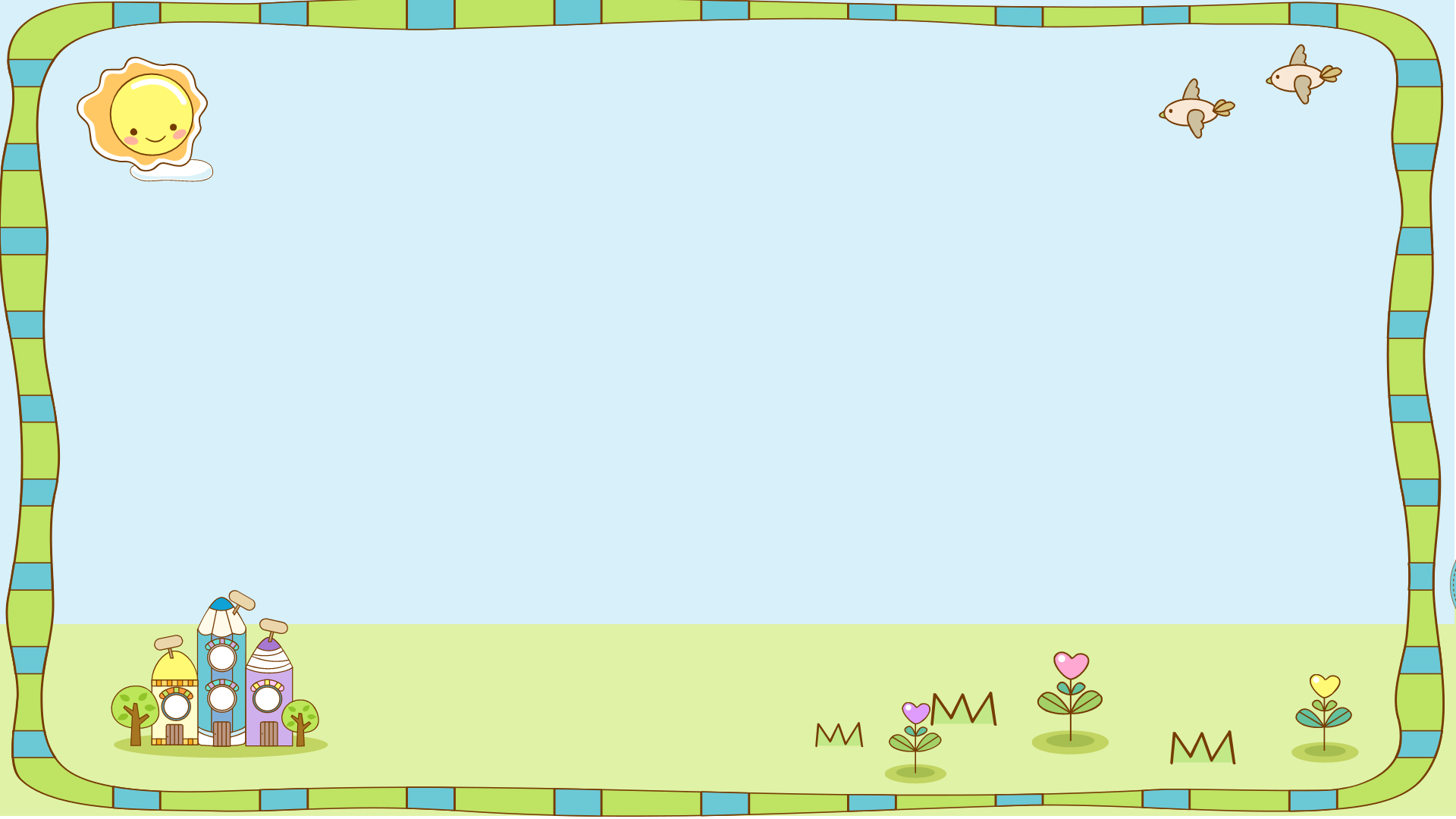 VẬN DỤNG
Hãy tìm hiểu cách so sánh 2 phân số với một phân số trung gian
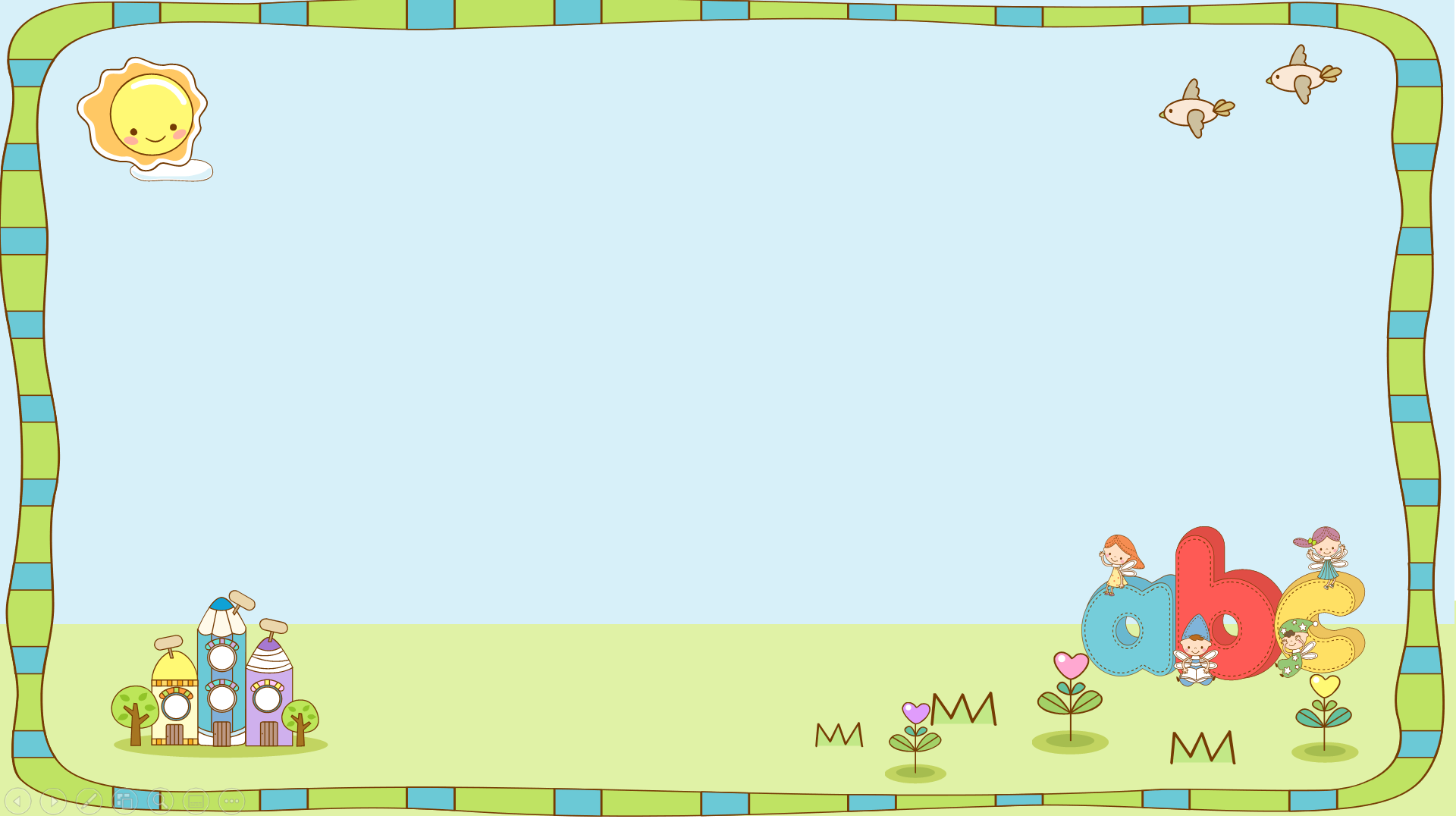 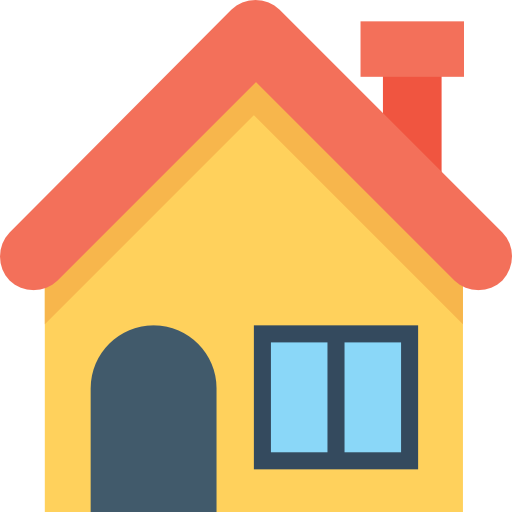 Chuẩn bị bài sau
 Ôn tập: So sánh hai phân số (tiếp theo)